Категорії комунікації за В. Сатір
Категорії комунікації/Типи мовленнєвої поведінки/Комунікативні патерни
Blamer (Звинувачувач) Звинувачувальний(?)
Placater (Догоджувач, Задобрювач) Запобігливий (?)
Computer (Розважливий)
Distractor (Розпорошений) Відсторонений, Віддалений (?)
Leveller (Врівноважений)
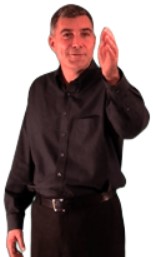 Blamer (Звинувачувач)
Використовує суворі жести, вказує пальцем на інших людей
Лінгвальні особливості: квантори загальності, комплексні еквіваленти, втрачені перформативи
→для доведення чогось (в міру!); для здійснення контролю, кидання викликів; щоб ставити під питання відповідальність інших; для заволодіння ініціативою
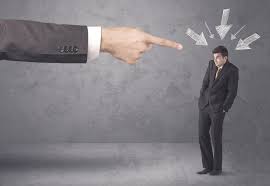 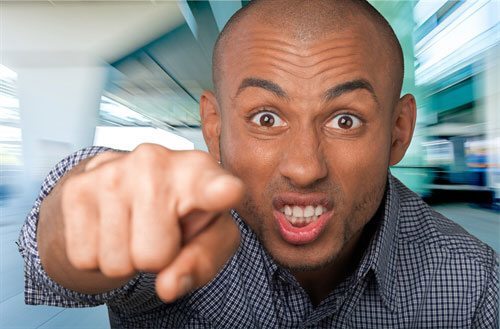 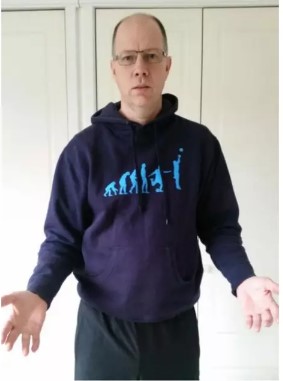 Placater /Non-assertive(Догоджувач, Задобрювач)
Не використовує мовні засоби переконання або жести, які погрожують
Лінгвальні особливості: причинно-наслідковий зв’язок, неспецифічні дієслова, модальні оператори
Головний сенсорний канал: кінестетичний
→для завоювання симпатії; для впливу через вразливість, відкритість
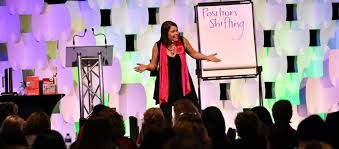 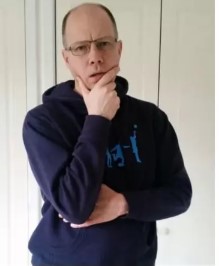 Computer/Super-Reasonable (Розважливий)
Використовує мовні засоби, які приховують емоції
Раціональний; байдужий та нечутливий; холодний та відсторонений
Використовує мову як буфер
Лінгвальні особливості: «ти»-повідомлення; «Можна зробити висновок…»; втрачені перформативи, номіналізації, опущені референтні індекси
→щоб створити враження логічної та неупередженої людини
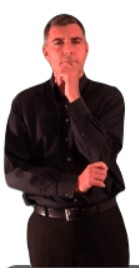 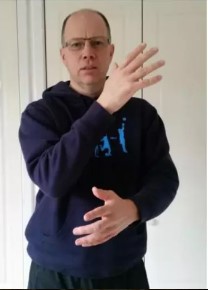 Distractor (Розпорошений)
Звинувачувач – Задобрювач – Розважливий
Збиває з пантелику та розмовляє з великою швидкістю
Лінгвальні особливості: втрачені перформативи, узагальнення, опущені референтні індекси
→щоб розважити аудиторію та привернути увагу; змінюйте темп та напрямок комунікації, щоб приховати проблему (свої помилки) до того, як вона стане очевидною
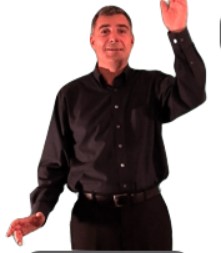 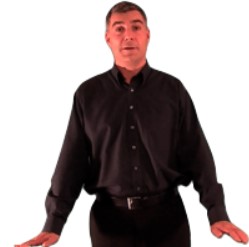 Leveller / Assertive(Врівноважений)
Конгруентна особистість
→щоб переконати аудиторію у своїй щирості; щоб спокійно контролювати аудиторію та подання інформації
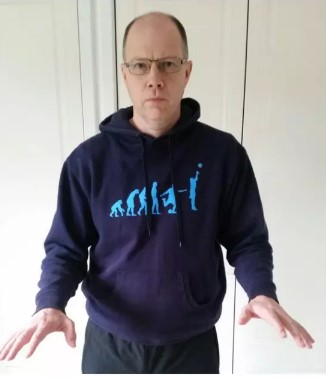 Прокоментуйте
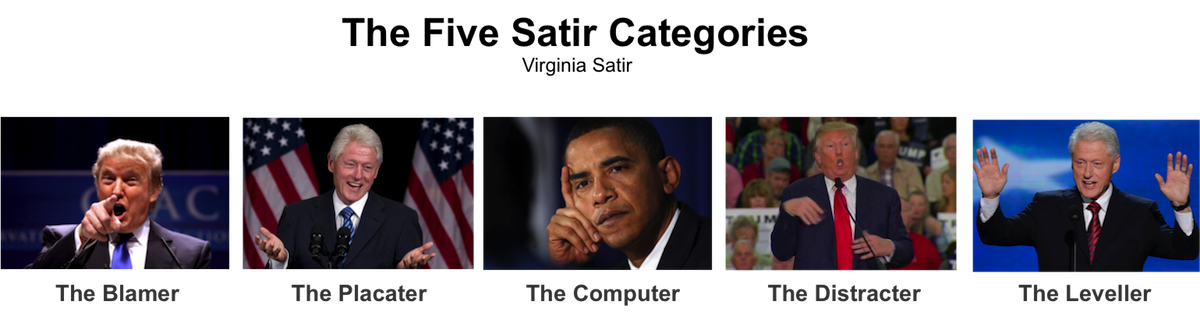